PUBLIC EXPENDITURE
Dolly Kumari
Department of Economics
M.L.Arya College, Kasba, Purnea
Class-B.A  part-2
27-07-20
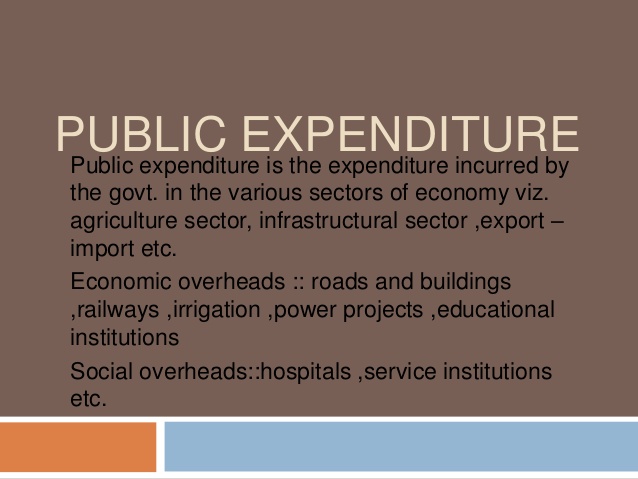 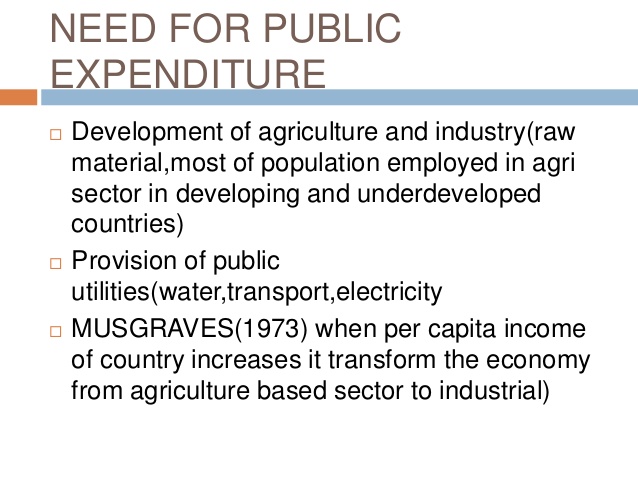 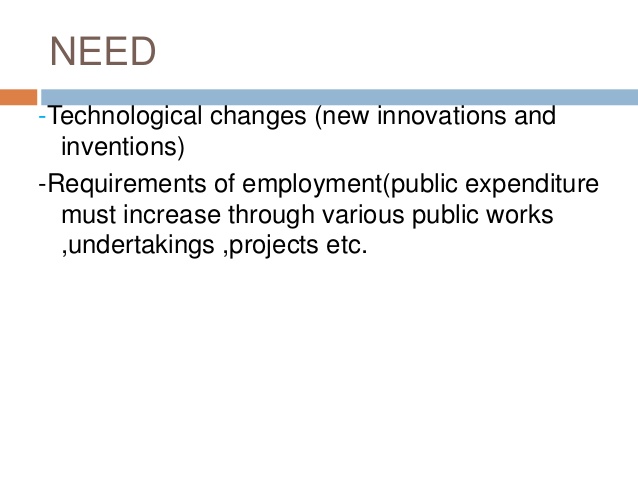 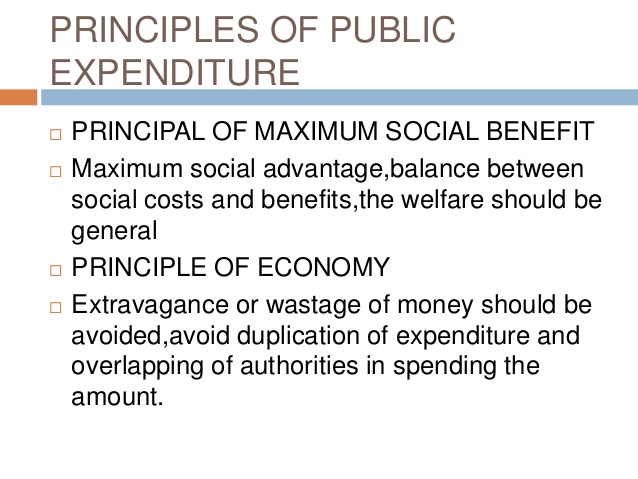 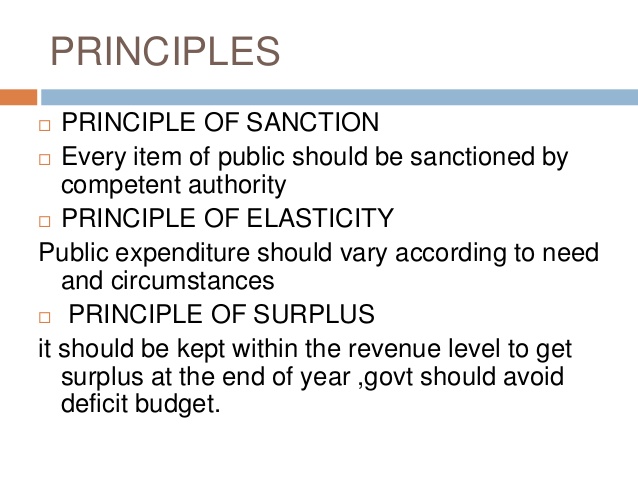 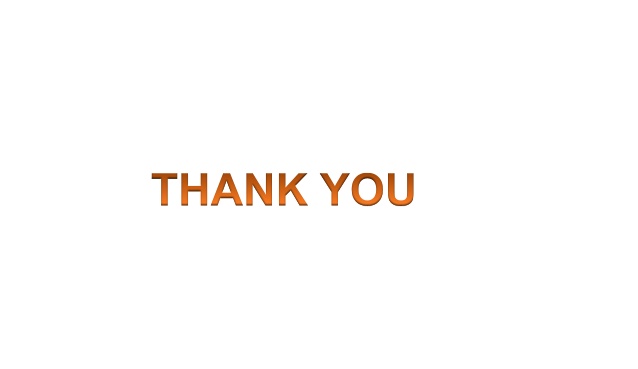